潍坊医学院自学考试学习平台
学生端学位申请操作手册
2020/08/07
4
登录平台（本次申报范围内的毕业生请直接登录，无需注册）
门户网址：wfmczk.jxjy.chaoxing.com/mh
操作：点击屏幕右上角【登录】按钮，即可跳出登录页面
5
登录
输入身份证号+密码进行验证登录
注：默认登录密码为身份证号后六位。
6
修改密码
登录成功后，跳转进学生空间，点击【账号管理】下的【密码管理】即可修改个人密码。
注：为了维护您的帐号安全，请登录后及时修改密码并牢记。
7
学位申请
登录成功后，在屏幕左侧菜单选择【学位申请】即可打开学位申请页面
【学位申请】页面可以展示出学位申请信息以及审核状态
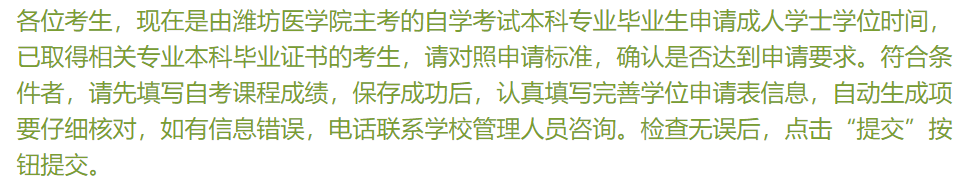 8
自考成绩信息
学位申请之前必须要把自考成绩进行录入，点击【自考成绩信息】
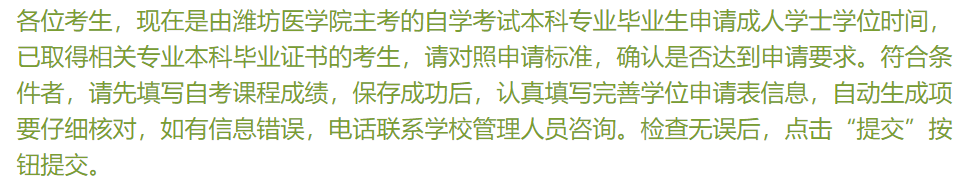 9
自考成绩添加
点击【添加成绩】，根据根据毕业生登记表的成绩照实录入，不能有错误。注：添加【毕业论文成绩】时，需要点击【课程来源：平台已存在】—【课程类型：毕业论文】
若成绩输入出现失误，可以点击【删除】，将新增一行成绩信息进行删除
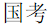 10
课程来源选择
点击【课程来源】，根据课程成绩来源分为平台已存在/其他，根据实际课程信息进行选择。
注：【平台已存在】，平台已经存在的课程名称，可以点击【平台已存在】—【课程类型】—【课程名称】分别查看课程信息，如果存在相应的课程名称，选择并填写成绩即可，如果没有，点击【其他】，手动输入课程名称、课程代码和课程成绩。
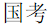 11
课程类型选择
点击【课程类型】，根据课程实际类型分为专业课、公共课、毕业论文，根据实际课程信息进行选择。
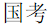 12
课程选择
根据自考考核课程选择课程名称
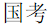 13
录入成绩并保存
在成绩录入框中，填入实际成绩，填写完毕后检查课程以及成绩信息，然后点击【保存录入信息】即可
注：录入成绩后，一定要点击【保存录入成绩】
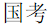 14
我要申请
录入全部成绩后，在【我的学位申请表】中，点击【我要申请】
15
学生信息填写
注：入学年月为学生在省考试院注册时间，课程平均成绩达到65分，论文成绩达到最低70分，英语成绩英语（二）/PETS3达到60分以上，才可以提交成功。注：照片大小是480×640，两寸，蓝色底免冠照片。如果照片不按要求提交将造成照片无法提交到“学位网”。
16
学生信息填写
通讯地址一定要按照实际填写，填写完毕信息后，一定要点击【提交】。提交之后不可修改，考生完成网上申报。